Pictures to cut in half
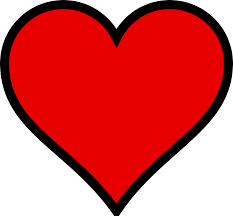 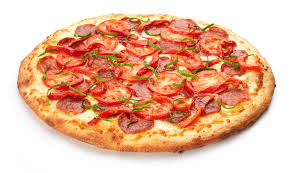 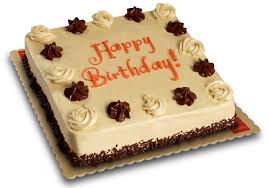 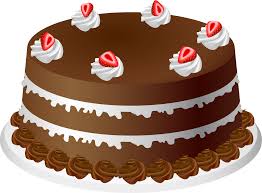 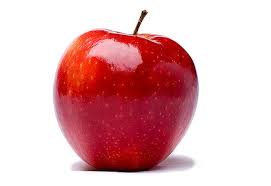